JRMN ディスカッショングループ『核のごみをどうするか』活動報告
参加メンバー

石橋 博、刑部 忠彦、砂川 辰彦
宮﨑 隆介、宮本 光晴、東 泰好（世話役）
関澤 純 （アドバイザー、元日本リスク学会会長）
ディスカッショングループ活動目的・趣旨
2024年度事業計画に基づき発足するものである。 
日本における原子力発電が始まって以来約60年間の発電事業の結果、大量の使用済み核燃料が処分方法未定のまま大量に溜まってしまっている。原発容認か脱原発かの議論とは別に、この大量の「核のごみ」をどうするかは、未来世代にどのような負担やリスクをもたらすかという観点から、日本社会にとって喫緊の、そして不可避の課題であると考えられる。
 ディスカッショングループ「核のゴミをどうするか？」では、教材図書『核のごみをどうするか』（今田高俊・寿楽浩太・中澤高師共著、岩波ジュニア新書刊）から論点を抽出し、自由な意見交換を行う。
　結論を出したり、成果をアウトプットすることを目的とするのではなく、あくまでも自由にディスカッションすることによりリスクマネジャとしての感性を磨くこと、コミュニケーションスキルを高めることを目的とする。ディスカッションの結果が良い形でまとまれば、成果発表も前向きに検討する。
活動記録
各回のミーティングの内容の報告書（活動記録）を作成し、記録動画も残した
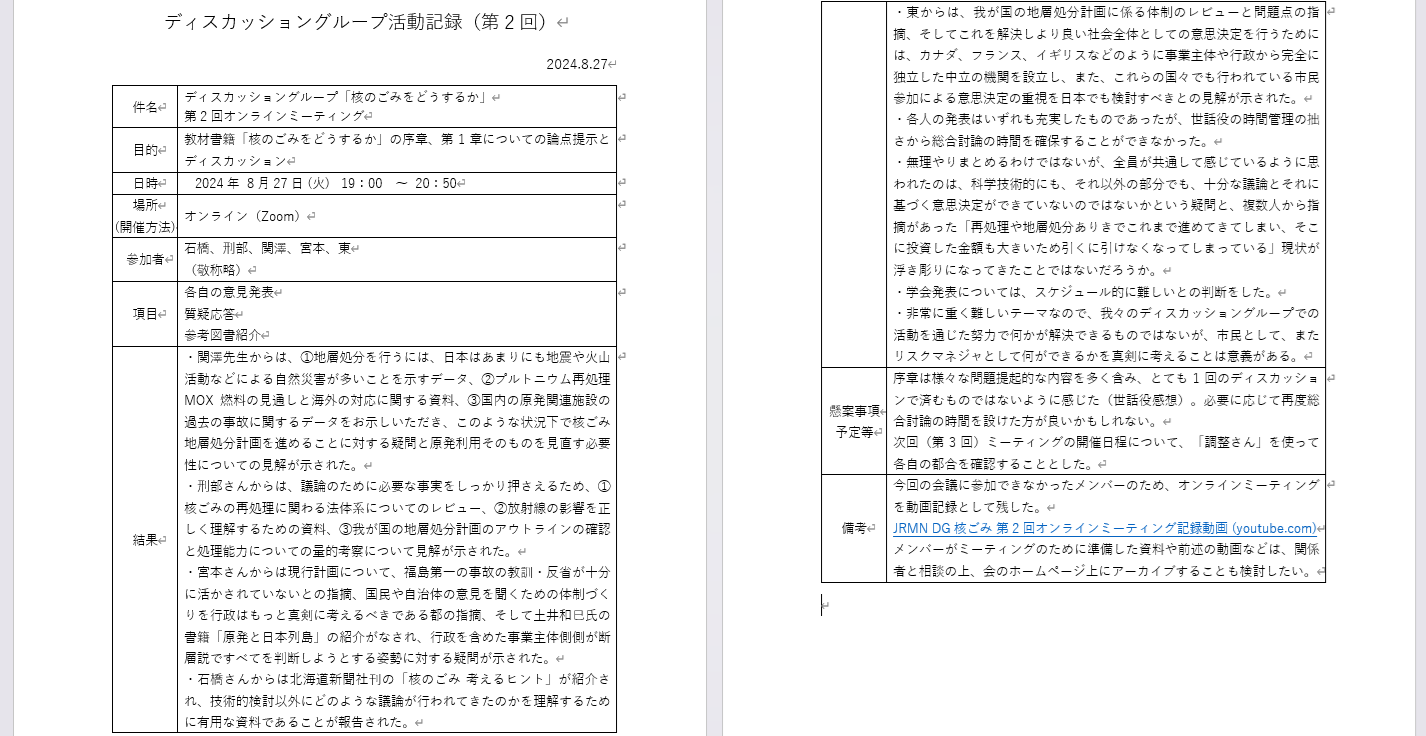 例
JRMN DG核ごみ 第2回オンラインミーティング記録動画 (youtube.com)
JRMN DG核ごみ 第3回オンラインミーティング記録動画 (youtube.com)
DG核ごみ第4回ミーティング (youtube.com)
DG核ごみ第5回ミーティング
DG核ごみ第6回ミーティング - YouTube
DGメンバーごとの意見　　　　　　　　　　　　　　　　　　　　関澤
2回（序章：核ごみ問題とは？、第1章：海外での取組と日本）
地層処分を行うには、日本はあまりにも地震や火山活動などによる自然災害が多いこと、プルトニウム再処理MOX燃料の見通しがたたないこと、国内の原発関連施設の過去の事故が多いことを考えると、このまま核ごみ地層処分計画を進めることは危ない。原発利用そのものを見直す必要性があろう。
3回（第2章：科学的根拠、第3章：国民的理解、第4章：行詰りの打開策）
本来民主主義社会でのリスク課題の判断と意思決定を適切な情報提供と合意の下に進めるべきだったところ、十分な検討抜きで背負いきれないリスク課題を勝手に進めている現状、そして、重大事故を起こしてから、やおら「何とか理解を得なければ」と言い出すような事業主体側の姿勢に大きな問題がある。
4回（第5章：web討論、第6章：受益圏と受苦圏、第7章：社会的意思決定）　
合理的な判断に基づく合意が難しい核ごみ処理問題でのミニパブリクスによる討議は重要。受苦圏の中にも分断（疑似受益圏の存在）があり、人口800人以下の神恵内村に対し20億円もの交付金が出されることはどうなのか。
DGメンバーごとの意見　　　　　　　　　　　　　　　　　　　　石橋
2回（序章：核ごみ問題とは？、第1章：海外での取組と日本）
技術的検討以外にどのような議論が行われてきたのかを理解するために北海道新聞社刊の「核のごみ 考えるヒント」が有用な資料である。
3回（第2章：科学的根拠、第3章：国民的理解、第4章：行詰りの打開策）
放射性廃棄物の種類ごとの処分法の違いについて情報が十分でないのでもっと知りたい。また、日本で原子力発電の運用を開始する前に、核ごみの処理法についてどれだけ真剣な検討が行われていたのか？
4回（第5章：web討論、第6章：受益圏と受苦圏、第7章：社会的意思決定）　
科学的に十分安全が保障されるなら受苦圏など存在しないのではないか。地層処分に合意できるかどうかは、科学的にどれだけ安全を担保できるかどうかが問題の核心ではないか。
DGメンバーごとの意見　　　　　　　　　　　　　　　 刑部（1/2）
2回（序章：核ごみ問題とは？、第1章：海外での取組と日本）
議論のために必要な事実をしっかり押さえるため、①核ごみの再処理に関わる法体系についてのレビュー、②放射線の影響を正しく理解するための資料、③我が国の地層処分計画のアウトラインの確認と処理能力についての量的考察を行うことが必要。
3回（第2章：科学的根拠、第3章：国民的理解、第4章：行詰りの打開策）
人間による管理は費用の面でも安全性の面でも課題が多いとの結論は果たして正しいのか？事業主体と住民側の合意形成に熟議が不可欠であり、分断は避けなければならない。また、文献資料に基づき、受け入れ地に交付金を与えることが結果的に地域にマイナスをもたらす。
4回（第5章：web討論、第6章：受益圏と受苦圏、第7章：社会的意思決定）　
（次項に）
DGメンバーごとの意見　　　　　　　　　　　　　　　 刑部（2/2）
4回（第5章：web討論、第6章：受益圏と受苦圏、第7章：社会的意思決定）　
ミニパブリクスによるweb討議において、討議後に地層処分賛成者が増加しているのは、討議前の段階において地層処分についての理解がなかったことが原因であり、処分方法についてある程度理解できたことが賛成増加につながったのではないか、また、処分方法理解に加えリスクについても考えたなら、逆に賛成者は減少していたのではないか。専門家に反対者が多いのは、リスクをよく理解しているからであろう。
受益圏・受苦圏の問題（第6章）では、当初から反原発であった人たちや原発電力を利用していない地域の人たちまで受益圏に含めるのはおかしい。
第7章については、国が真剣に熟議をすることを避けている（楽をしている）のは問題であり、そのような姿勢の国やNUMOが最終的なGo/No Go判断をするのは問題であり、第三者機関が討議主体であるべき。（追加資料に基づき）NUMOの専門家が活断層をすべて把握することは不可能であり、また新たな断層が発生する可能性もあることを認めていることを示し、彼らが科学的根拠に欠ける10万年後の安全性評価を行っていることがナンセンスであり、にもかかわらず事業推進に問題ないとの姿勢を示すことに疑問を感じる。
DGメンバーごとの意見　　　　　　　　　　　　　　　　　　　　砂川
2回（序章：核ごみ問題とは？、第1章：海外での取組と日本）
（休み）
3回（第2章：科学的根拠、第3章：国民的理解、第4章：行詰りの打開策）
事実認定に基づいた議論が必要であり、それに先立って国民的理解の向上をどのように行うかが大きな問題である。また、今田らによる教材図書には情報公開・開示に関する記述がほとんどないとのが残念。さらに、（最近の新聞記事を示しながら）、新たな知見や科学技術の進歩により、一度決めたことに固執せずに柔軟な対応を取っていく姿勢が重要ではないか。
4回（第5章：web討論、第6章：受益圏と受苦圏、第7章：社会的意思決定）　
受益圏と受苦圏の時間的分離を重視。また、核ごみの問題が、一般的リスク学における「自己決定に基づく自己責任」からは逸脱し自己責任論では解決できないものである。また、社会生活の中で原発と一切かかわりのない商品やサービスの購入がもはや選択できない状況であることを考慮すると、個人レベルでの問題解決は困難であろう。しかしながら、いまを生きる人間として将来世代のために、これ以上に核ごみを増やさないようにすることは自己の意思決定により可能ではないか。多くの国民が核ごみ問題に対する関心・理解を高め、社会構造・産業構造・国民の価値意識を変容していくことが核ごみ問題の解決につながるのではないか。
DGメンバーごとの意見　　　　　　　　　　　　　　　　　　　　宮本
2回（序章：核ごみ問題とは？、第1章：海外での取組と日本）
現行計画について、福島第一の事故の教訓・反省が十分に活かされていない。国民や自治体の意見を聞くための体制づくりを行政はもっと真剣に考えるべきである。そして（土井和巳氏の書籍「原発と日本列島」を紹介しながら）、行政を含めた事業主体側側が断層説ですべてを判断しようとする姿勢はおかしい。
3回（第2章：科学的根拠、第3章：国民的理解、第4章：行詰りの打開策）
結論ありきでことが進められている。再処理もうまくいっていないことも大きな問題であり、エネルギー政策の抜本的再考が必要である。
4回（第5章：web討論、第6章：受益圏と受苦圏、第7章：社会的意思決定）　
ミニパブリックスによる熟議民主主義の手法を評価しながらも、いくつかの課題（資料の準備・検証、コミュニケーションにおける伝達技術の難しさ、政策における総量管理の考え方の欠如など）がある。また、財政的に困窮した過疎地が苦し紛れで手を挙げるようなことがなくなるような方策を考えるべきである。さらに、原発への依存を前提として核ごみ問題を考えるのではなく、核ごみの処理能力から原発依存を見直すことが重要である。
DGメンバーごとの意見　　　　　　　　　　　　　　　　　　　　　　東
2回（序章：核ごみ問題とは？、第1章：海外での取組と日本）
我が国の地層処分計画に係る体制のレビューと問題点の指摘、そしてこれを解決しより良い社会全体としての意思決定を行うためには、カナダ、フランス、イギリスなどのように事業主体や行政から完全に独立した中立の機関を設立し、また、これらの国々でも行われている市民参加による意思決定の重視を日本でも検討すべき。
3回（第2章：科学的根拠、第3章：国民的理解、第4章：行詰りの打開策）
NUMOが主張する「地層処分は世界の常識」が、確固たる科学的根拠に基づくものではないことは地層学の専門家の共同声明でも指摘されている。今後の展開を中立的第三者に委ねるべき。
4回（第5章：web討論、第6章：受益圏と受苦圏、第7章：社会的意思決定）　
ミニパブリクス討議の有用性が著者（今田ら）以外からも示されており今後の拡大が期待されること、熟議が必要であることは間違いないが、その前提として国民の関心の低さ、理解の欠如を何とかしなければいけない。また、核ごみの地層処分の問題は紛れもなくトランスサイエンス課題であり、我々が学んできたリスクの定量化で対処できるものではない。破局的なリスク（p175）、未知の度合いが高いリスク（p177）に備え、受益・受苦の問題（第6章）を少しでも緩和するためには、中立的第三者機関を中心とし、市民も参加した熟議に基く社会的意思決定が不可欠である。
各回のディスカッションでの主要なポイント
2回（序章：核ごみ問題とは？、第1章：海外での取組と日本）
多くのメンバーが共通して指摘していたのは、あるべき順序に従った十分な議論とそれに基づく意思決定ができていないことと、「結論ありき」でこれまで進めてきてしまい、そこに投資した金額も大きいため引くに引けなくなってしまっている現状の問題点。
3回（第2章：科学的根拠、第3章：国民的理解、第4章：行詰りの打開策）
多くのメンバーに共通していた意見は、核のごみの処分を甘く見て十分な検討をしないままに原発の運転を始めてしまったことに大きな問題があること、熟議に基づく合意や意思決定が望まれること、客観的に事実を知り理解することが重要であるにもかかわらずそれができていないのは問題であること。
4回（第5章：web討論、第6章：受益圏と受苦圏、第7章：社会的意思決定）　
この回の全体討論で出された主な意見は、熟議が大切であること、科学的に10万年を保証することは困難であること、核ごみ地層処分の議論においても閣議決定などの手段による決定が懸念されること、電力を使用しないことはできないが減らすことはできるのではないかということ、環境教育（特に若者を対象とした）が重要であること。
。
これまでのディスカッションのまとめ
①行政・NUMOのこれまでの事業は確固たる科学的根拠に基づくものとは言い難い。
②日本の地質学的特徴から考えると、先行するフィンランドなど（地質学的に極めて安定）の例は参考にならない。
③中立な立場の第三者機関を設置し、これにより科学技術的評価・判断や市民を含めた熟議による意思決定が強く望まれる。
④2000年の最終処分法の成立は問題が多く、これを再考しより良いエネルギー政策につながるような議論が必要。
⑤再処理や地層処分ありきでこれまで進めてきてしまい、そこに投資した金額も大きいため引くに引けなくなってしまっている現状を冷静に再考すべき。
⑥市民が議論に参加するための前提として、核ごみ（高レベル放射性廃棄物）の危険性、地層処分計画についての理解（管理責任が極めて長時間持続することも含め）を高めること、そのリスクについて知ることが必要であると思われる。そして、他人事ではなく自分事として国民の間で関心を高めるためには、事実の周知、国民全体（特に若者）に対する働きかけが重要である。
活動の成果
ディスカッショングループの活動の目的は、結論を出したり、成果をアウトプットすることではなく、あくまでも自由にディスカッションすることにより、リスクマネジャとしての感性を磨き、コミュニケーションスキルを高めることを目指すことであった。
　この意味で、総計10時間を超える時間を費やして議論を行ったこと、また、そのための準備として各自が課題図書を読み込んで意見をまとめる作業に取り組んだことは、極めて有意義であったと考えられる。
DG参加者へのアンケート調査
参加者の感想・意見 (1)

勉強会に参加させていただき、核ごみについて色々気付き等を得させていただきました。
勉強会前に、もう少し、事前に調べたり、意見をまとめられたり出来ていれば、という反省があります。
勉強会をきっかけに積読(つんどく)になっている本があります。
核ごみの問題は重大な問題です。
引き続き、関心を持って、取り組んでいきたいと思っています。
参加者の感想・意見 (2)

・1冊の本について章ごとで、他の人の意見をきき、自分でもいろいろ調べて、深く考えることができてよかった。
・他の人の話のなかで、事実が何であるかを明らかにすることと、核ごみの総量がいくらになるかが重要で原発問題と総合的に考える必要があることの2点が。特に気づきがあった点です。
・JRMNで同様の1年をかけてのいわゆる読書会を実施する場合の参考になった。（今回でよかったことと、少し課題として見えてきたことの両面で参考になった）
（人）
参加者の感想・意見 (5)
参加者の感想・意見 (3)

「核のゴミどうする」勉強会に参加させて頂き感謝しています。
気にかけていても普段きっかけがないとしっかり検討しないテーマに、まともに向き合う半年間は関連情報の取得や最終的に資源エネルギー庁の大きな疑問を掲げざるを得ない「第７次エネルギー基本計画」」案の熟読とパブコメ提出にこぎつけることができ、微力ですが一定の収穫に結び付けることができました。
個々の内容については、できればまた話合いを持ちたいと思いますが、今回JRMNメンバーの皆様とオンラインですが直接お話でき、多彩な分野の面々に多く教えられました。
参加者の感想・意見 (6)
参加者の感想・意見 (4)

・10時間以上の時間を費やしてディスカッショングループの主目的であった「議論すること」に集中できたことは良かった。
・原発賛成・反対とは切り離して現存する、そして今後も増え続ける核のごみの問題を考えるつもりでいたが、エネルギー政策全般について考える必要性を強く感じた。
今後の活動について
日本リスク学会2025年会での発表
‐ 議論の内容を精査し、可能であれば2025年の年次大会で発表したい

なんらかの形で活動を継続したい
‐リスク学の視点での議論を深めることを目指し活動の継続を模索